Муниципальное общеобразовательное учреждениеСынковская  средняя общеобразовательная школа
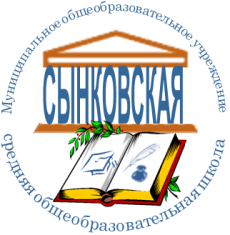 Рабочая программа  воспитательной работы
на 2014 – 2016 годы.
Составитель:
классный руководитель
             Мишкова
Елена Валентиновна
1
СТРУКТУРА ПРОГРАММЫ  ВОСПИТАНИЯ
Концептуальные  основы   программы
Анализ социально –педагогической ситуации 
развития воспитания
Цели.   Задачи.
Предполагаемый  результат.
Ступени коллективного и личностного роста  участников  воспитательного процесса
Содержание воспитания. (Тематические  блоки)
Механизмы  реализации  содержания воспитания.  
Мониторинг воспитательного процесса.
Приложение.
                        Календарный план реализации программы
Научно – методическая основа  программы:
ЗАКОН «ОБ ОБРАЗОВАНИИ» ФЕДЕРАЛЬНЫЙ ЗАКОН  «ОБ ОСНОВНЫХ ГАРАНТИЯХ  ПРАВ РЕБЁНКА  В РОСИЙСКОЙ ФЕДЕРАЦИИ» СЕМЕЙНЫЙ КОДЕКС РОССИЙСКОЙ ФЕДЕРАЦИИКОНЦЕПЦИЯ ДУХОВНО-НРАВСТВЕННОГО РАЗВИТИЯ И ВОСПИТАНИЯ ЛИЧНОСТИ ГОАЖДАНИНА РОССИИОБЩИЕ ОСНОВЫ ПЕДАГОГИКИ И ПСИХОЛОГИИ
3
Цель  программы:
– создание условий для разностороннего развития личности на основе усвоения и присвоения общечеловеческих ценностей, воспитание успешного человека, живущего в согласии с самим собой, 
с окружающей действительностью, занимающего активную позицию в обществе.
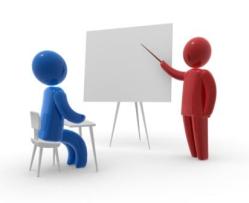 4
Цель  конкретизируется  в задачах:
развитие познавательных интересов обучающихся; 
   создание благоприятных условий для развития личности обучающихся, раскрытия их способностей; 
  формирование системы ценностных ориентаций обучающихся как основы их воспитанности; 
  формирование классного коллектива как воспитательной системы, совершенствование ученического самоуправления;
  диагностика, регулирование и коррекция личностного развития обучающихся; 
  формирование здорового образа жизни школьника; 
  воспитание гражданско-патриотического и духовно-нравственного сознания на основе сохранения культурно-исторического наследия, отечественных традиций через привлечение учащихся к изучению истории родного края, страны; 
  создание условий для развития личности, для побуждения ее к самоанализу, самооценке, саморазвитию, самовоспитанию; 
  поддержание и укрепление школьных традиций, способствующих созданию и развитию классного коллектива; 
  вовлечение обучающихся в систему дополнительного образования с целью обеспечения самореализации личности; 
  создание условий для участия семей обучающихся в воспитательном процессе                                                              класса, повышения активности родительского сообщества.
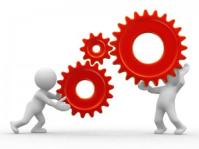 5
Принципы  программы:
принцип  природосообразности;
деятельностный  принцип; 
принцип гуманистической ориентации воспитания; 
принцип толерантности;
принцип индивидуализации воспитания;
принцип диалогичности и открытости в общении с учащимися;
принцип взаимности;
принцип воспитания успехом.
6
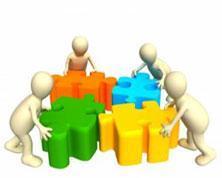 Методы:
научно-исследовательский;
метод проектов;
коммуникативная методика;
личностно-ориентированный  метод;
метод креативного  мышления;
репродуктивный метод;
метод критического  мышления.
7
Формы  работы:
беседы и лекции;
разнообразные классные часы;
совместные с родителями мероприятия;
деловые и ролевые игры, викторины, диспуты, конкурсы;
встречи с интересными людьми;
занятия-практикумы;
тестирование, анкетирование;
психологические тренинги;
коллективно-творческие дела (КТД);
 проектные работы.
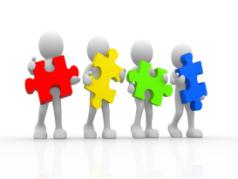 8
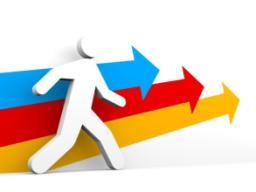 Направления работы:
гражданско-патриотическая деятельность;
духовно-нравственная деятельность; 
интеллектуально-познавательная деятельность; 
спортивно-оздоровительная деятельность; 
работа с семьёй.
9
Гражданско-патриотическая деятельность
"Мы должны строить своё  будущее на прочном фундаменте.
И такой фундамент – это патриотизм. Мы, как бы долго ни обсуждали, что может быть фундаментом, прочным моральным основанием для нашей страны, ничего другого всё равно не придумаем.  Это уважение к своей истории и традициям, духовным ценностям наших народов,  нашей тысячелетней культуре и уникальному опыту сосуществования сотен народов и языков на территории России. (…)  Нам необходимо в полной мере использовать лучший опыт   скитания и просвещения, который был и в Российской 
империи, и в Советском Союзе.                              В.В.Путин
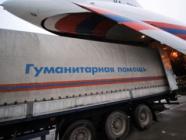 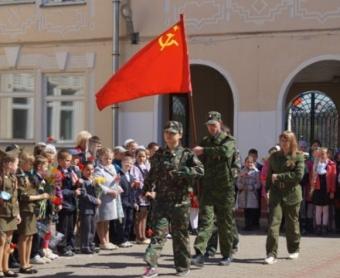 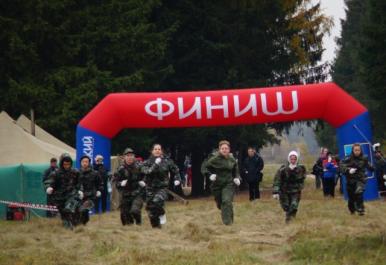 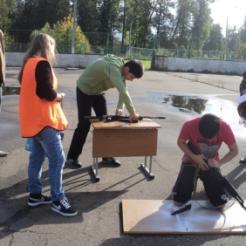 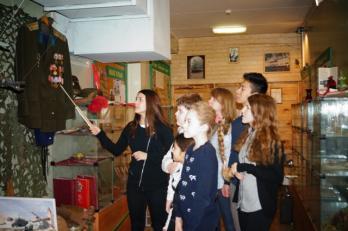 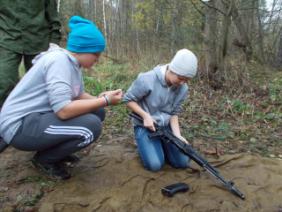 10
Духовно-нравственное воспитание
Писатель и педагог С.А. Соловейчик пишет: «Воспитание – это обучение нравственной жизни, то есть обучение нравственным средствам. Нравственность – границы дозволяемого совестью. … верхней границы нет, вверх духовность, а она бесконечна…
 Будет нравственность, почти наверняка будет духовность; не будет нравственности – не будет ничего, никакого воспитания».
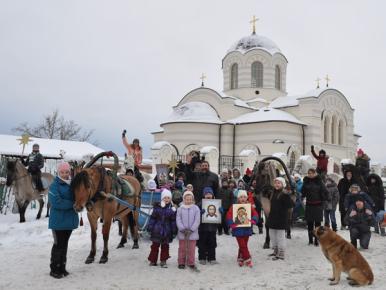 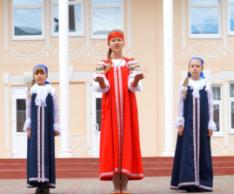 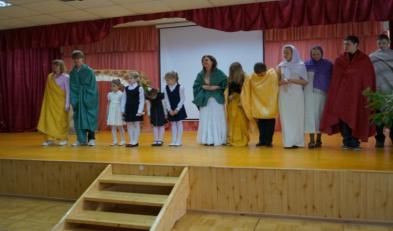 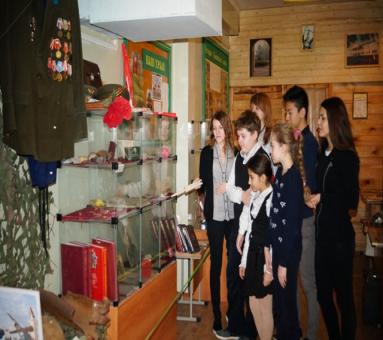 Акция по сбору макулатуры
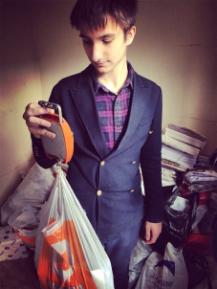 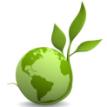 11
Интеллектуально-познавательная деятельность
Цель работы – оказание помощи учащимся в развитии способности действовать целесообразно, мыслить рационально и эффективно, проявлять свои интеллектуальные умения в окружающей среде.
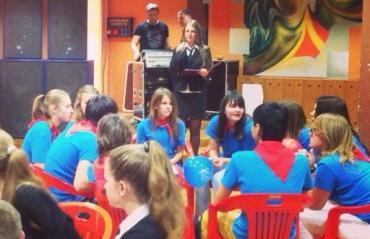 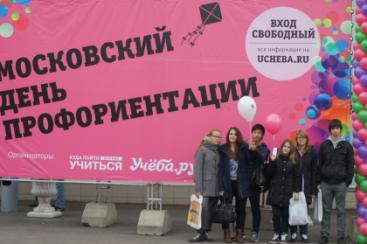 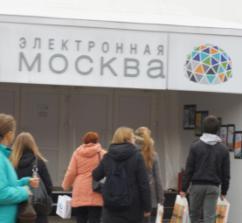 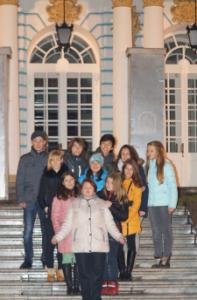 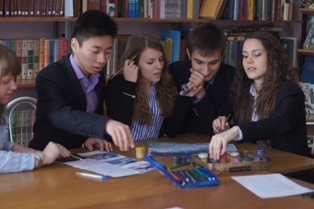 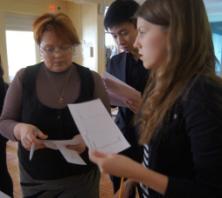 12
Спортивно-оздоровительная деятельность
«Единственная красота, которую я знаю, это здоровье»
Генрих Гейне
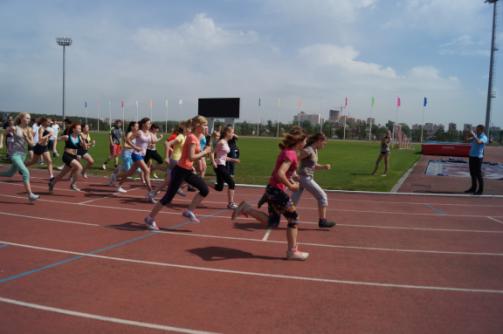 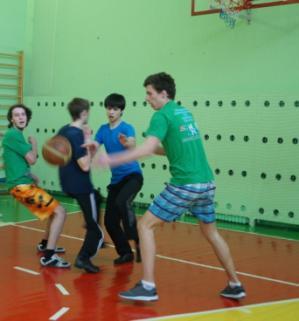 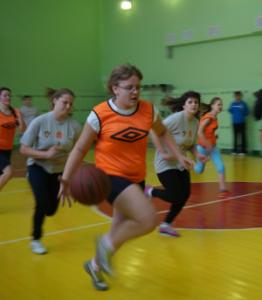 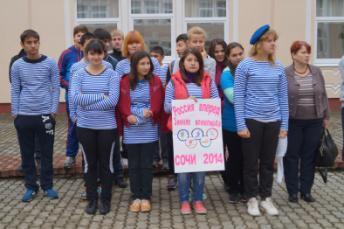 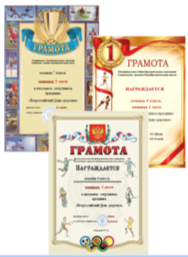 13
Работа с семьёй.
Семья -это слово нам многое скажет.  Семья нам с рожденья в путь жизни покажет.  И каждый, какой бы с ней не был момент, волшебней, роднее моментов и нет.  Семья с нами рядом всегда и везде. Она много значит в   каждой судьбе.
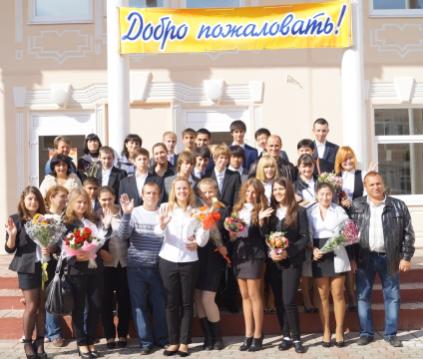 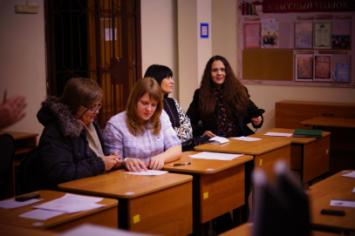 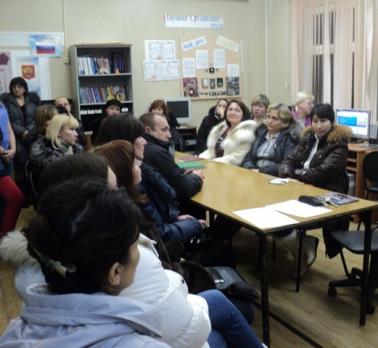 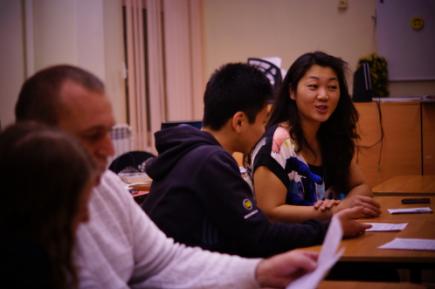 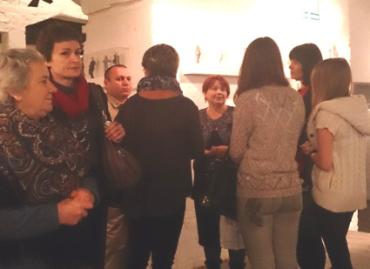 14
Реализация направления информационно-коммуникативной деятельность
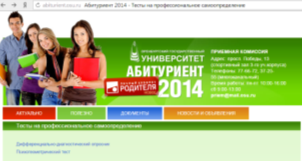 Профессиональное самоопределение
15
Реализация направления рефлексивной деятельность
Уровень воспитанности
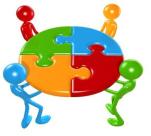 16
Реализация познавательной деятельности
17
Реализация направления социальной деятельности
Групповая сплоченность  класса  
 (методика Сишора)
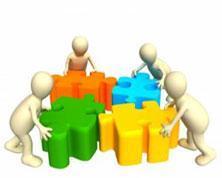 18
Прогнозируемый результат Программы «Путь к успеху»:
социально значимая личность, ориентированная на успех, которой свойственны патриотизм, развитое гражданское самосознание, толерантность, гуманистическое мировоззрение, ответственность перед собой и обществом за результаты своей деятельности.
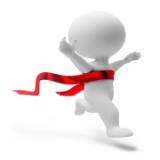 19
Литература:
Воспитательная система класса: теория и практика \Под ред. Е.Н. Степанова. М., 2005.
 Воспитание школьников \ научно-методический журнал №2 - 8. М.,2007.
 Воспитание школьников \ научно-методический журнал №2. М.,2008.
 Классный руководитель \ научно-методический журнал №7. М.,2006.
 Цветкова И.В. Как составить и успешно реализовать программу воспитания: Методическое пособие. – М., 2003.
 Строганова Л.В., Диагностика нравственной воспитанности подростков Воспитание школьников № 6 – 2009 
 Строганова Л. В. Диагностика нравственной воспитанности подростков // Воспитание школьников. - 2009. - № 6. - С. 23.
 Баликоева А.М., Сотвори себя сам  (материалы для этических бесед) Воспитание школьников № 2 – 2011
Концепция духовно-нравственного воспитания российских школьников. - М.: Просвещение, 2009. – 35 с. 
 Примерная основная образовательная программа образовательного учреждения. [Текст] / сост. Е. С. Савинов. – М.: Просвещение, 2010. – 191. 
 Примерная программа воспитания и социализации обучающихся. - М.: Просвещение, 2009. – 41 с.
 Федеральные государственные образовательные стандарты [Электронный ресурс] – Режим доступа : http://www.school.edu.ru/dok_edu.asp
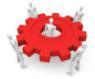 20
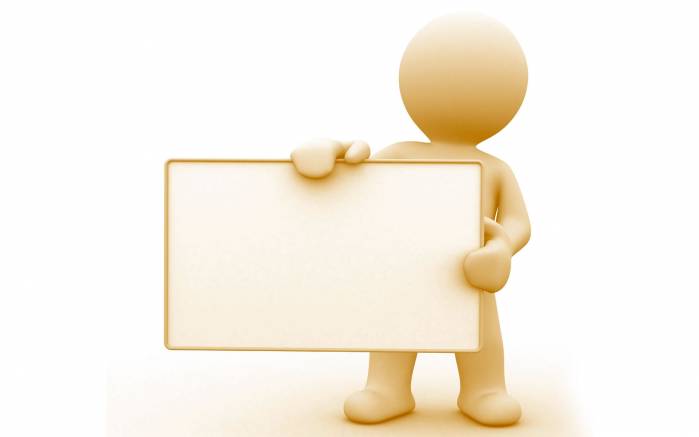 Спасибо           за внимание!
21
Занятия-практикумы
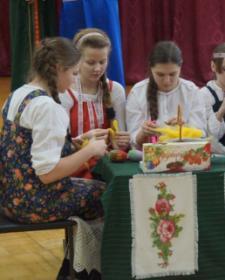 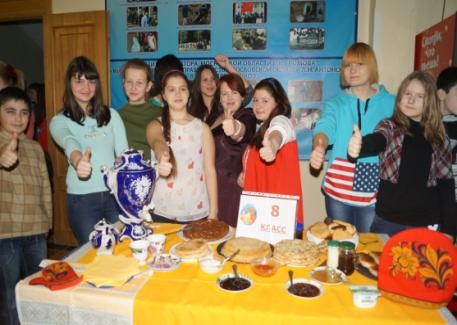 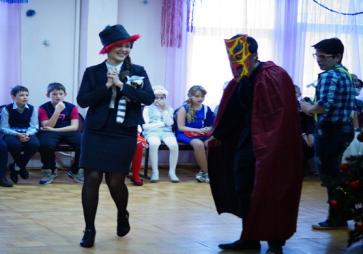 22
Деловые и ролевые игры, викторины, диспуты, конкурсы
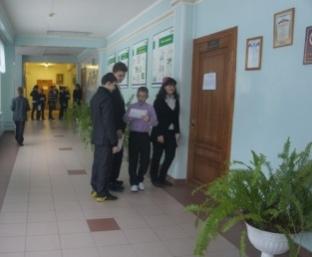 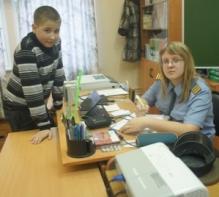 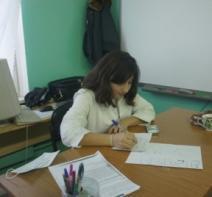 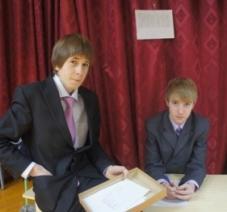 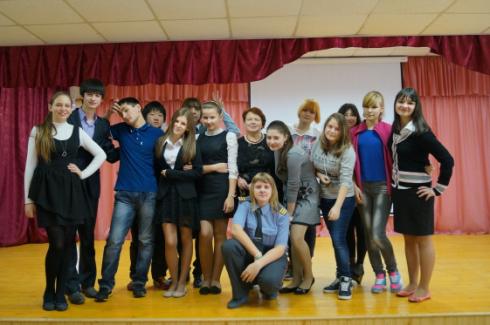 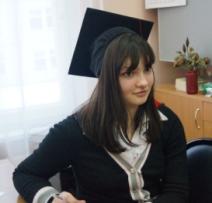 23
Совместные с родителями мероприятия
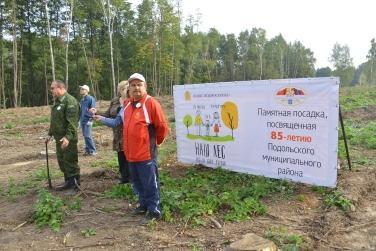 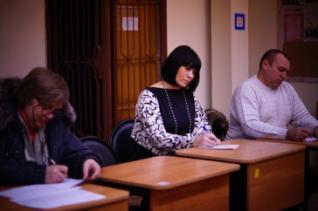 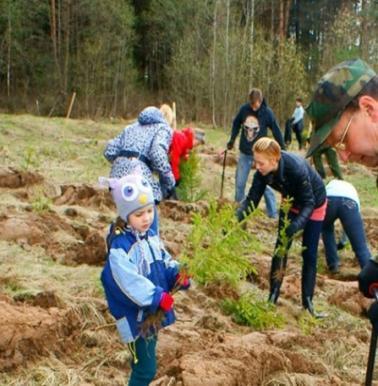 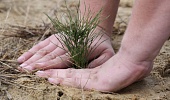 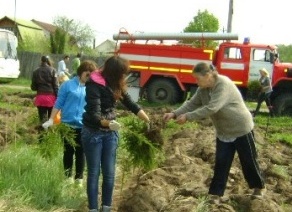 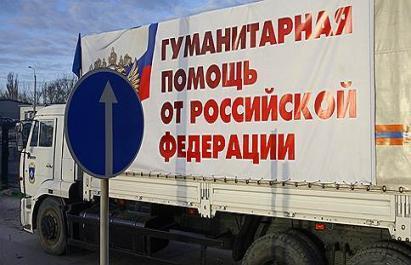 Благотворительная акция по сбору и отправке гуманитарной помощи для жителей юго-востока Украины
24
Разнообразные классные часы
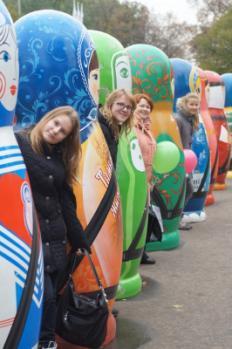 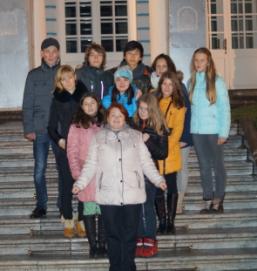 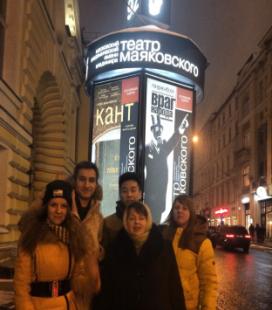 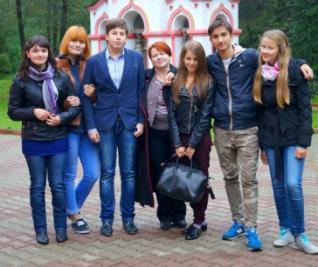 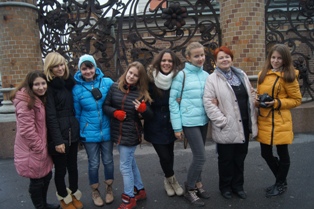 25
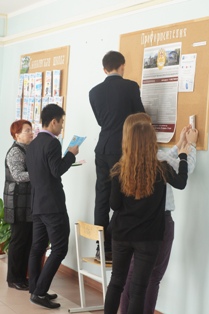 Проектные работы
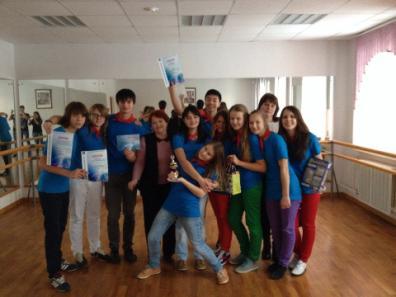 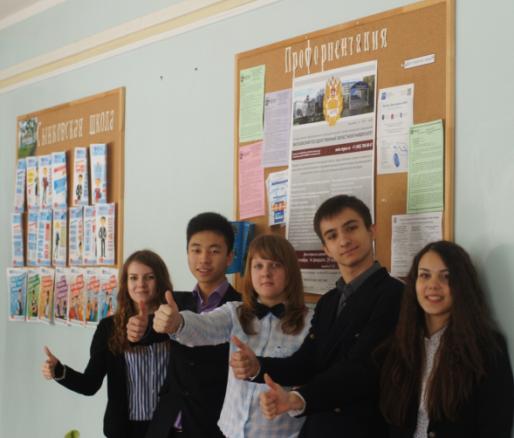 Психологические тренинги
Тестирование, анкетирование
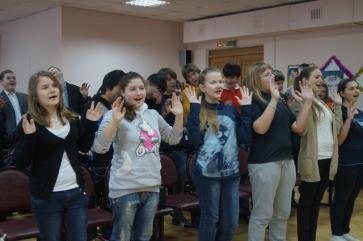 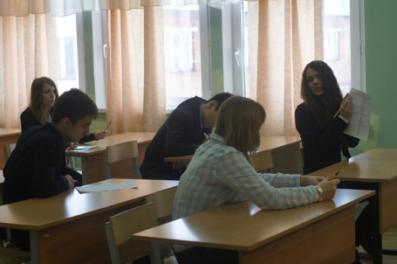 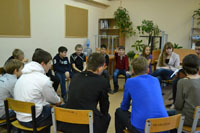 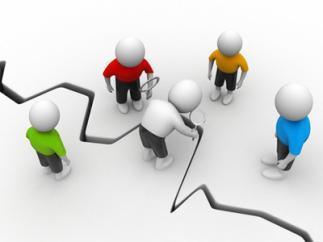 27
Встречи с интересными людьми
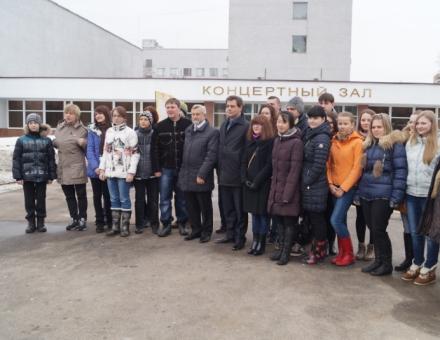 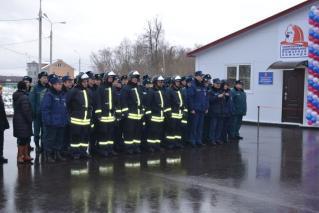 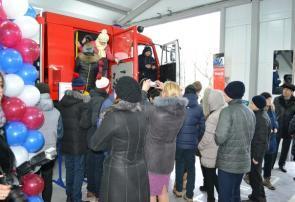 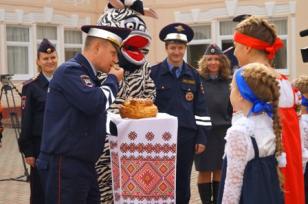 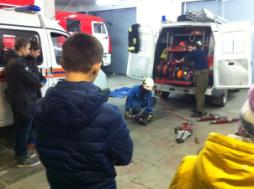 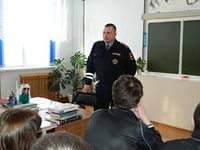 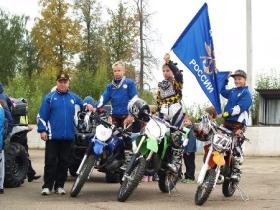 28